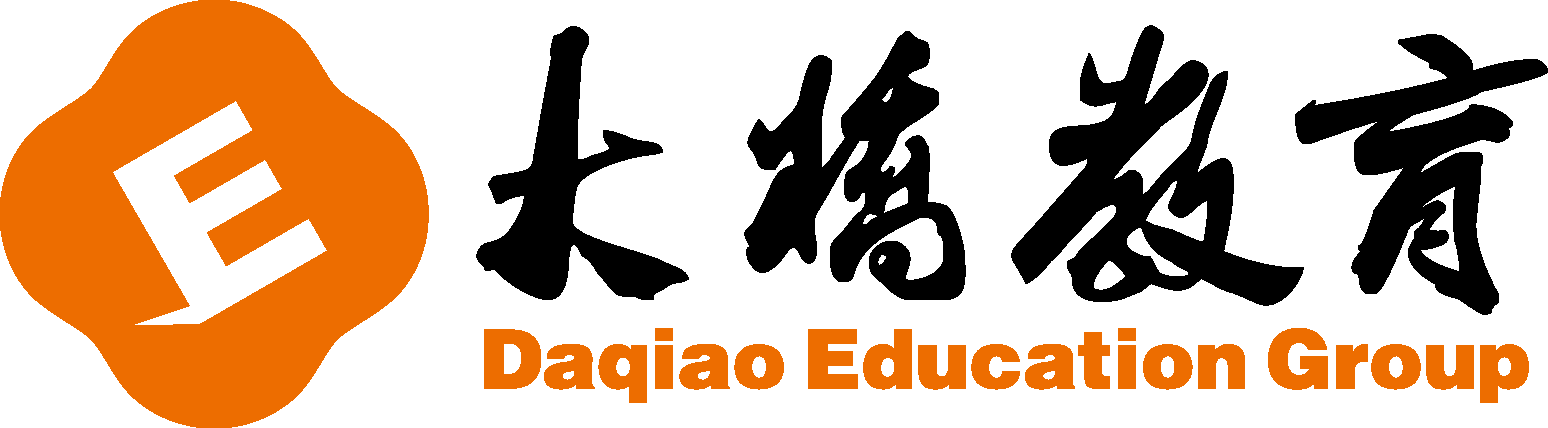 爱学习新概念Lesson13-14课后作业
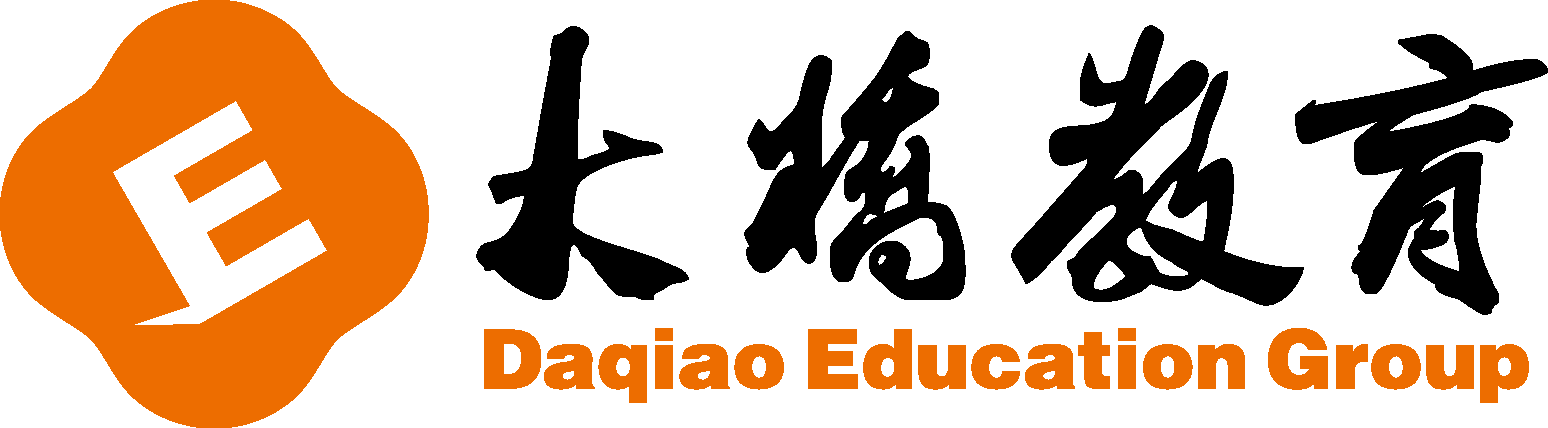 I. 单项选择。（每小题 5 分，共 25 分）
1. -- What colour is your shirt?    -- It is ________.
2. Look. Here ________. A very lovely hat!
3. Come upstairs ________ see it.
4. -- What colour is your dress?   -- It’s red.
    --What colour is your hat?       -- It’s the same colour. It is _____.

5. My case is ________.
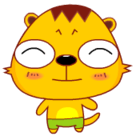 A. nice
B. lovely
C. orange
D. smart
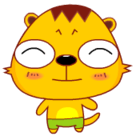 A. is
B. it
C. is it
D. it is
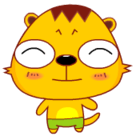 A. to
B. go
C. and
D. /
A. red
B. green
C. black
D. white
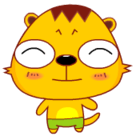 A. lovely
B. lovely case
C. a lovely
D. case lovely
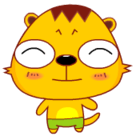 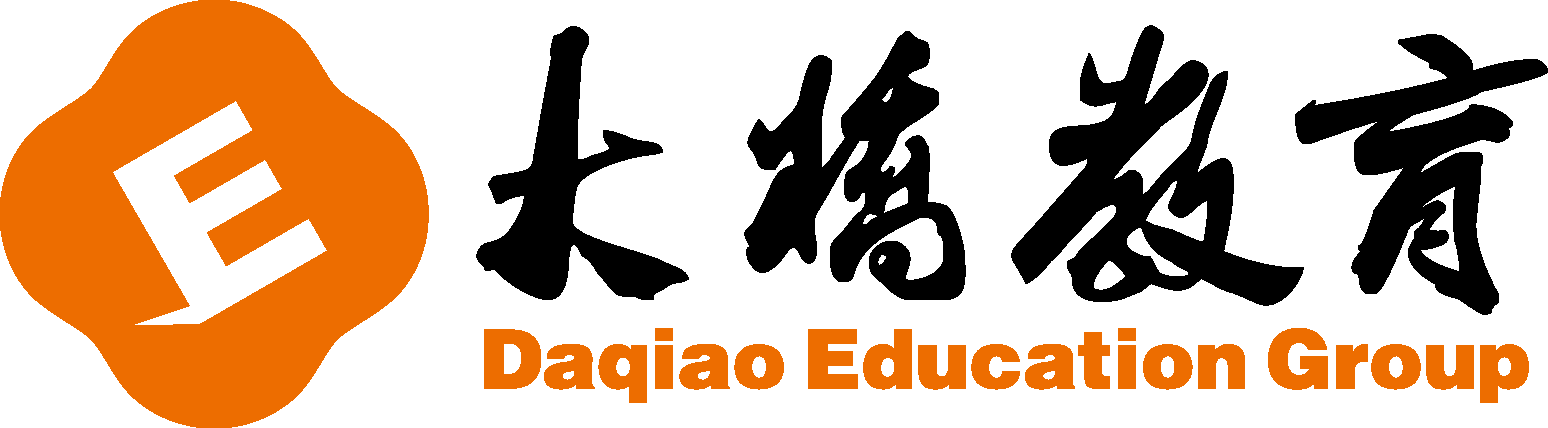 Ⅱ. 用方框内的单词完成对话。（每小题 6 分，共 30 分）
whose    name    nationality    colour    job
name
6. -- What’s your ____________?
    -- I am Jason.
7. -- What ____________ is your carpet?
    -- It is grey.
8. -- ____________ dog is this?
    -- It’s Susan’s.
9. -- What’s your father’s ____________?
    -- He is a bus driver.
10. -- What’s her ____________?
    -- She is Japanese.
colour
Whose
job
nationality
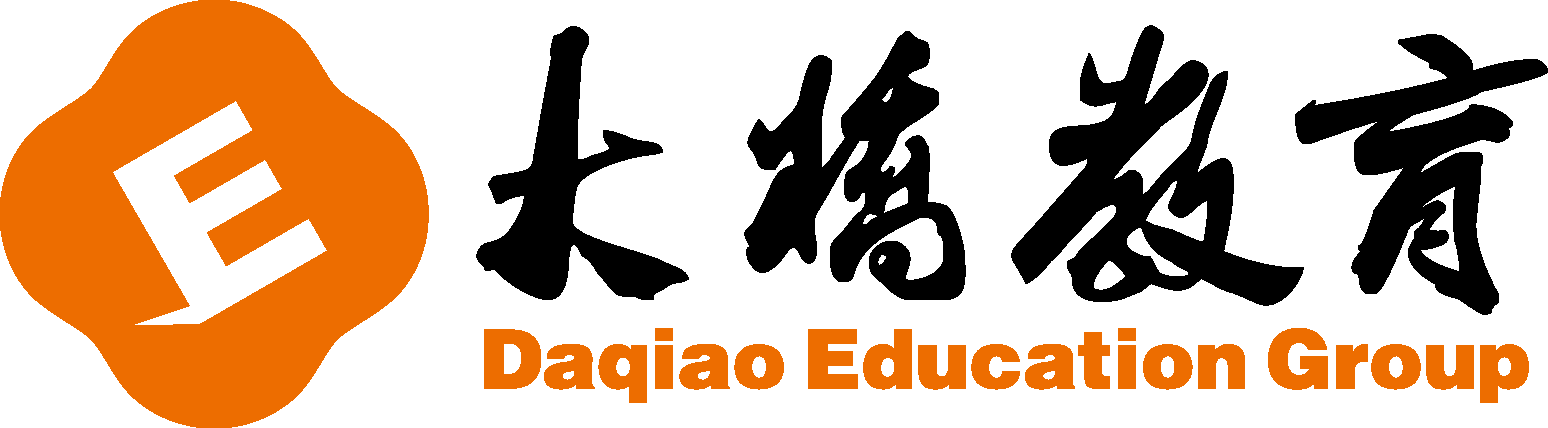 Ⅲ. 给下列句子选择恰当的答语。（每小题 8 分，共 40 分）
11. -- What colour is your kite?
     
12. -- What’s that?

13. -- Here you are.

14. -- What’s your favourite letter?

15. -- What’s your favourite colour?
-- ________
C
A. It’s my toy.
B. My favourite letter is a black C.
C. It’s yellow.
D. Thank you.
E. My favourite colour is red.
-- ________
A
D
-- ________
B
-- ________
E
-- ________
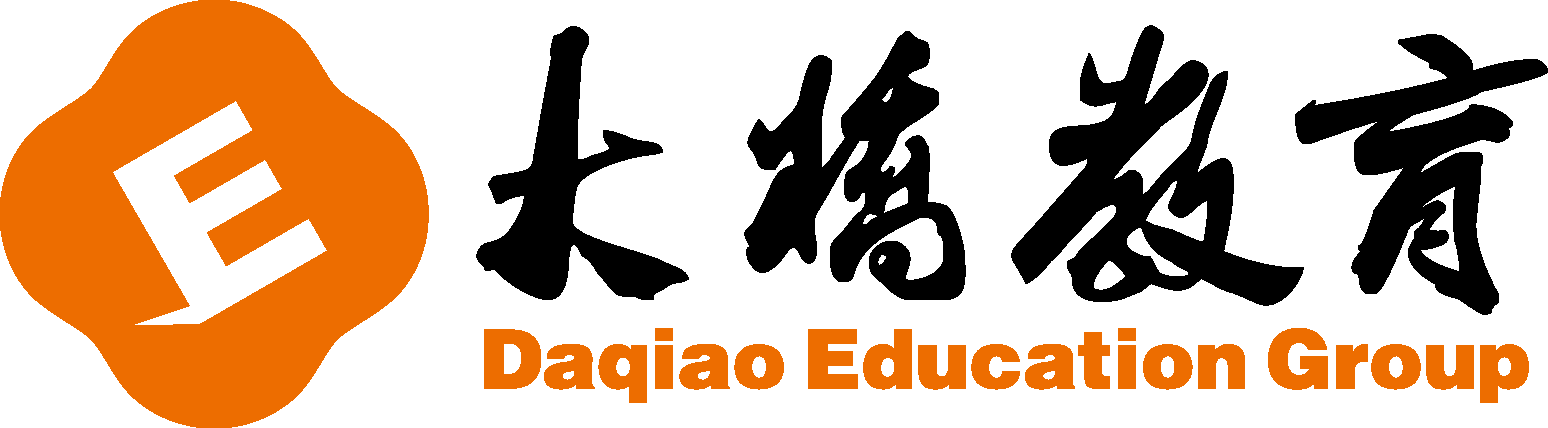 See you.